Правописание окончаний имён существительных 
в  предложном падеже.
Урок  русского языка  
4 класс 
УМК «Школа России» 
Учебник В.П. Канакина
составитель: 
Гилева Наталия Владимировна 
учитель начальных классов
 МКОУ «Перегрёбинская СОШ №1»
с. Перегрёбное 
Октябрьский район 
Тюменская область
Проверка домашнего задания
Как определить окончания им. сущ. в творительном падеже после шипящих и ц?
Определи окончания имена сущ. 
в творительном падеже:   
Плеч…м, лыжниц…й. крыш…й, морж…м. пищ…й.
Словарный диктант 

Запиши слова 
в заданной  форме.
О каком падеже мы будем говорить на уроке?
О ком? О чем?
о,  на , при,   в
не употребляется без предлога
где?
местный
Предложный падеж
Роль в предложении: второстепенный член
Упр. 228
выполните упражнение по заданию
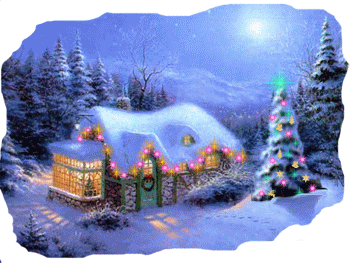 Упр. 229
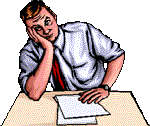 Папа – отец
о папе – об отце
Обрати внимание!
 Предлог об употребляется с именами существительными, которые начинаются  с букв 
у, а, о, э, и.
Игра «Кто где живет?»
Киевляне - …, рязанцы - …., севастопольцы…., 
петербуржцы - …., новгородцы - …., пермяки…., калужане -  ….
На уроке я узнал…..
Я научился …..
Мне было трудно…. 
 Какое задание было самым интересным?
О чем бы вам хотелось рассказать дома?
Спасибо за работу 
Д/з. упр. 230  рабочая тетрадь  стр. 65
Календарь  (Т.п.), богатство (Т.п.), инженер (Р.п.), пейзаж (Т.п.), портрет (Т. п.), морковь (Р.п.), дорога (Р.п.), тетрадь (Д.п.) ученица (Д.п.), аргоном (Р.п.) , яблоко (Р.п.), деревня (Д.п.), мебель (Д.п.) железо  (Т.п.) ,
 адрес (Д.п.), багаж  (Т.п.) , 
телеграмма ( Р.п.)
Источники: 
Т.С. Ситникова, И.Ф. Яценко «Поурочные разработки по русскому языку» 4 класс М.: «Вако» 2014.-496с. (В помощь школьному учителю)
В.П. Канакина, В.Г. Горецкий «Русский язык» учебник М.: «Просвещение» 2014 
3. Автор шаблона: Ранько Елена Алексеевна 
учитель начальных классов  
МАОУ лицей №21
  г. Иваново Сайт: http://elenaranko.ucoz.ru/   
4. Картинки